معرفی بسته های آموزشی
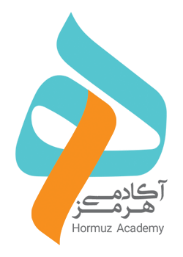 مقدمه
          آکادمی هرمز در راستای گسترش زبان و ادب فارسی و با در نظر گرفتن پتانسیل‌ها و موقعیت‌های       موجود در سطح ملی و بین المللی، اقدام به برگزاری بسته های آموزشی ویژه به صورت حضوری و مجازی نموده است.
الف) مخاطبان
اساتید و مدرسان دانشگاه های خارج
دانشجویان خارجی حاضر در ایران
مدرسان زبان فارسی (ویژه دوره های تربیت مدرس)
گردشگران 
سایر علاقه‌مندان به زبان و ادبیات فارسی
ب) خدمات قابل ارائه: هریک از خدمات زیر، همراستا با هدف آموزشی قابل ارائه هستند: